Επιληψια και επιληπτικη κριση στην Πρωτοβαθμια Εκπαιδευση
Επιμορφωτικο σεμιναριο για εκπαιδευτικους
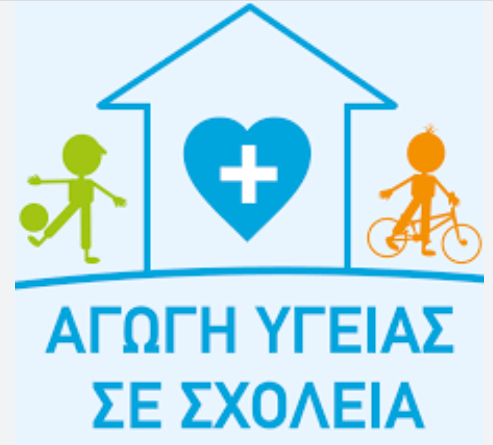 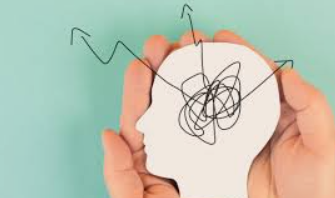 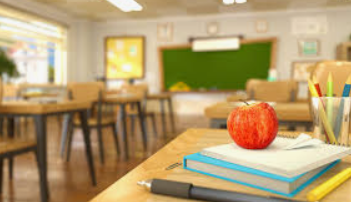 ΣΥΝΤΟΜΟ ΒΙΟΓΡΑΦΙΚΟ
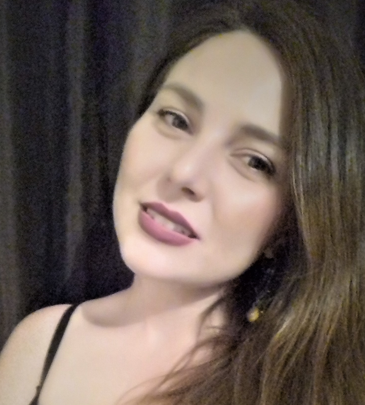 Ακαδημαϊκά προσόντα

Απόφοιτος Νοσηλευτικής του τμήματος Νοσηλευτικής της σχολής Επιστημών Υγείας του ΑΤΕΙ Πατρών
Απόφοιτος Μεταπτυχιακού τίτλου Κοινωνικής, Προληπτικής Ιατρικής και Δημόσιας Υγείας του τμήματος Ιατρικής του Πανεπιστημίου Πατρών
Απόφοιτος Μεταπτυχιακού τίτλου Επιστημών Αποκατάστασης Υγείας του τμήματος Νοσηλευτικής της Σχολής Επιστημών Αποκατάστασης Υγείας του Πανεπιστημίου Πατρών
Υποψήφια Διδάκτωρ του τμήματος Λογοθεραπείας και Ιατρικής του Πανεπιστημίου Πατρών

Επαγγελματική Εμπειρία

Έως το 2017 :  Νοσηλεύτρια στο Λαϊκό Νοσοκομείο Αθηνών
2017-2024 : Αναπληρώτρια ΕΕΠ, Σχολική Νοσηλεύτρια ΠΕ25
2024-2025 : Μόνιμη ΕΕΠ, Σχολική Νοσηλεύτρια ΠΕ25 ΕΝΕΕΓΥΛ Ωρωπού
Αντικείμενο Μελέτης

«Διερεύνηση των γνώσεων, των στάσεων και  των συμπεριφορών των εκπαιδευτικών Πρωτοβάθμιας εκπαίδευσης για την επιληψία και τη διαχείριση επιληπτικών κρίσεων μαθητών δημοτικής εκπαίδευσης. Σχεδιασμός και εφαρμογή ενός ολοκληρωμένου προγράμματος αγωγής υγείας για την επιληψία στα ελληνικά σχολεία για την επιμόρφωση και την πρόληψη των συνεπειών»
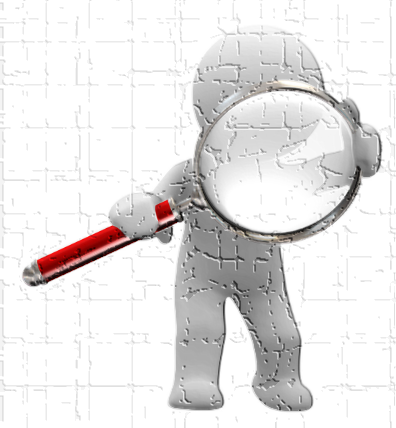 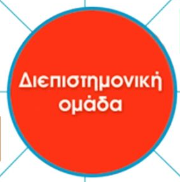 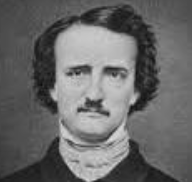 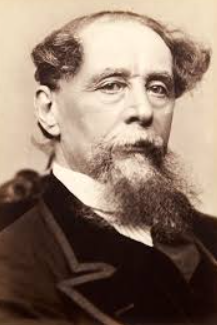 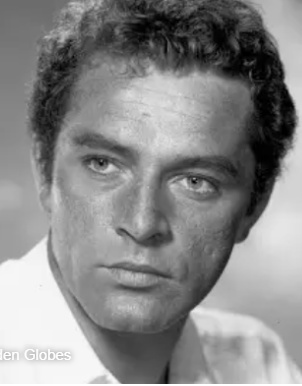 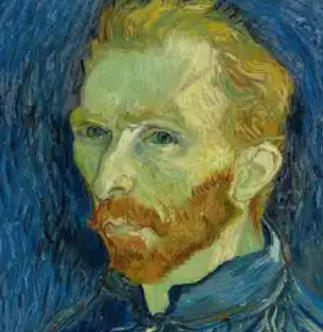 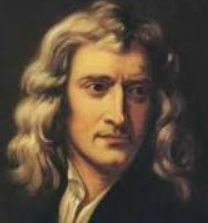 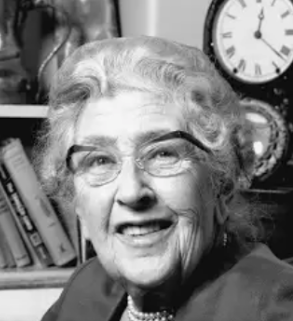 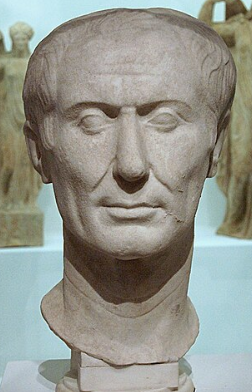 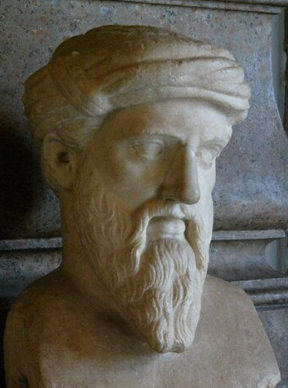 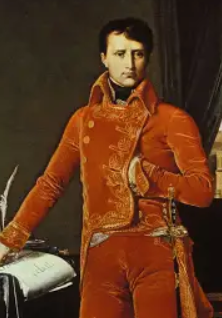 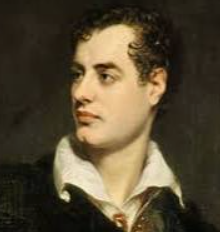 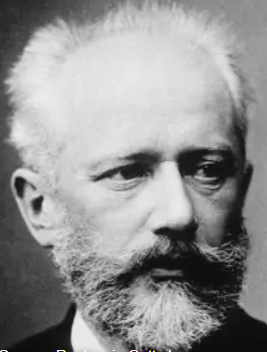 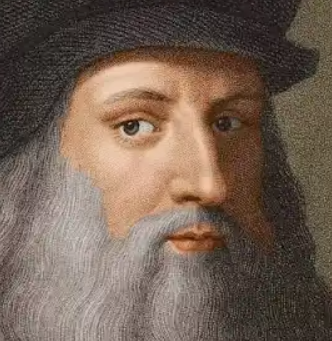 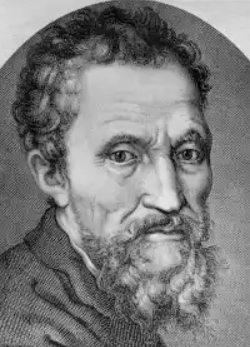 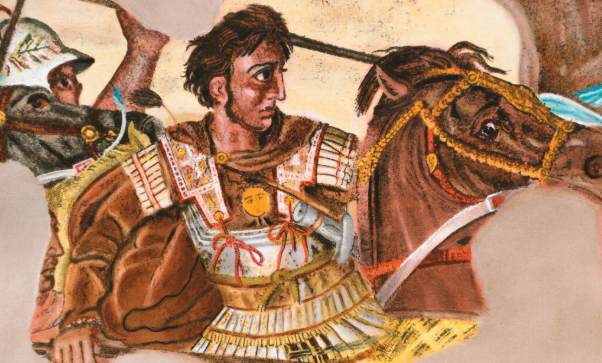 Βίνσεντ βαν Γκόνγκ Έντγκαρ Άλλαν Πόε Ισαάκ Νεύτων Λεονάρντο ντα Βίντσι Λόρδος Βύρων Μιχαήλ Άγγελος Ναπολέων Βοναπάρτης Πέτερ Τσαϊκόφσκι  Πυθαγόρας Ρίτσαρντ Μπάρτον Αγκάθα Κρίστι Αλέξανδρος ο Μέγας Ιούλιος Καίσαρ Κάρολος Ντίκενς
Τι κοινό έχουν?
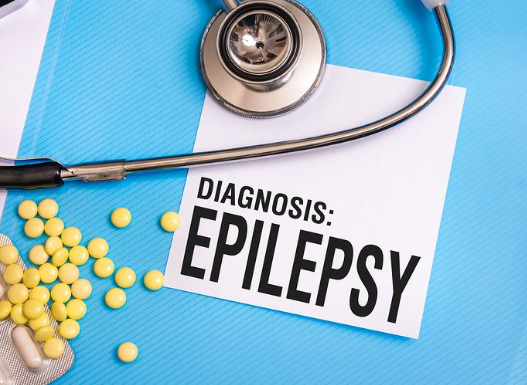 Πρώιμες αναφορές 2.000 π.Χ. Μεσοποταμία 
(ασθένεια της πτώσης)

Aρχαία Ελλάδα 
(Σεληνισμός, ιερά νόσος, δαιμονισμός)

Στην Ινδία
Δυσλειτουργία του εγκεφάλου και όχι υπερφυσικό γεγονός

Ιπποκράτης 
Επιχείρησε τις πρώτες χειρουργικές επεμβάσεις σε επιληπτικούς ασθενείς

Σήμερα
Νευρολογική διαταραχή με μη φυσιολογική ηλεκτρική δραστηριότητα
Επιληψία  : επι- και λαμβάνειν
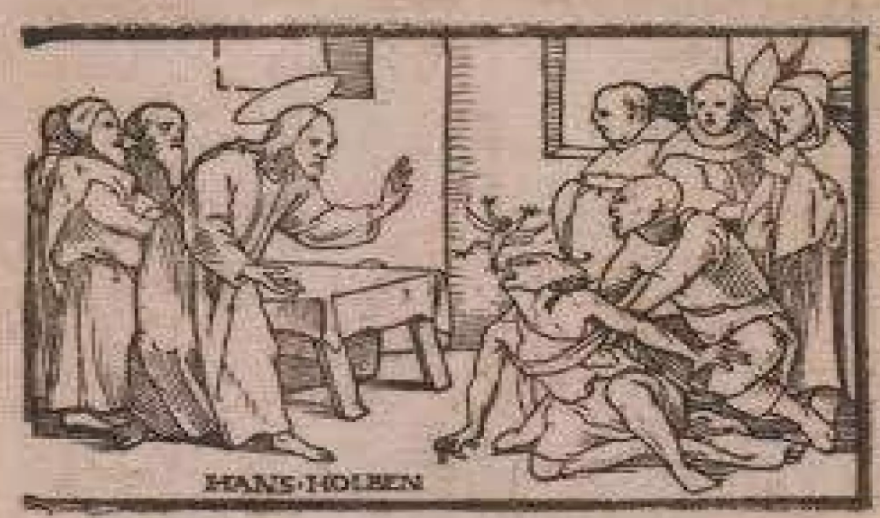 ΓενικΕς ΠληροφορΙες
1 /100 άτομα πάσχουν στην Ελλάδα
Νευρολογική διαταραχή με μη φυσιολογική ηλεκτρική δραστηριότητα
Πιο συχνή πρωτοπαθής διαταραχή του εγκεφάλου
Εμφανίζεται σε όλες τις ηλικίες
Αίτια: Γενετικοί παράγοντες, εργώδης τοκετός, κρανιοεγκεφαλικές κακώσεις, λοιμώξεις, αγγειακά προβλήματα, όγκοι εγκεφάλου
Εκδηλώνεται με επιληπτικές κρίσεις
Επιληπτική κρίση  VS  Επιληψία
Επιληπτική κρίση
ένα επεισόδιο 
μπορεί να συμβεί σε οποιονδήποτε σε ορισμένες συνθήκες 
σπασμούς χέρια-πόδια, απώλεια συνείδησης (λιποθυμία), απώλεια ούρων, μουδιάσματα, οπτικές, ακουστικές διαταραχές
5% ανθρώπων έστω μία φορά
Mικρά παιδιά (πυρετικοί σπασμοί)
Αίτια: έλλειψη οξυγόνου, τραύμα εγκέφαλο, διαταραχή ηλεκτρολυτών Na, Ca, σακχάρου, υπερδοσολογία φαρμάκων ή ουσιών
Επιληψία
είναι νόσος 
δύο μη προκλητές κρίσεις με απόσταση τουλάχιστον 24 ωρών μεταξύ τους 
Αίτια: Γενετικοί παράγοντες, εργώδης τοκετός, κρανιοεγκεφαλικές κακώσεις, λοιμώξεις, αγγειακά προβλήματα, όγκοι εγκεφάλου
Η επιληψία είναι αποτέλεσμα χημικής ή δομικής διαταραχής στον εγκέφαλο.
Οι νευρώνες, επικοινωνούν μεταξύ τους με ηλεκτρικά σήματα.
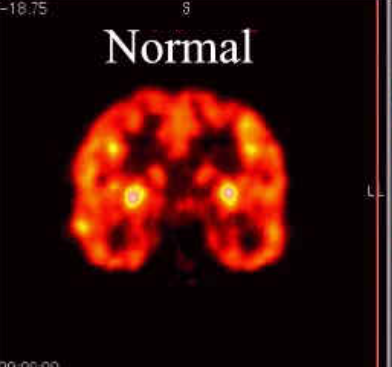 Όταν η ηλεκτρική δραστηριότητα φτάνει σε πολύ μεγάλη ένταση, τότε το άτομο παθαίνει επιληπτική κρίση.
Οι περισσότεροι από εμάς, είμαστε ανθεκτικοί και δεν τις εκδηλώνουμε.
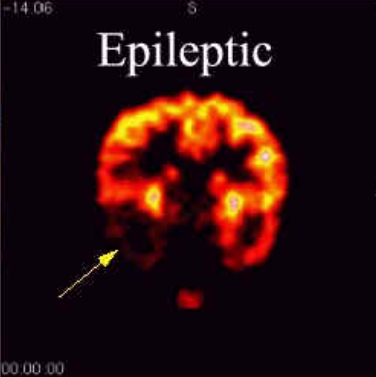 Άτομο με μικρή αντίσταση και κρίσεις επαναλαμβανόμενες έχει επιληψία
Συμπτώματα
-Σπασμούς : κλονικούς, τονικούς, μυοκλονικούς
-γρήγορο ανοιγοκλείσιμο ματιών ή βολβοστροφή
-αισθητικές διαταραχές
-οπτικές διαταραχές 
-ακουστικές διαταραχές
-δυσκολία στην ομιλία
-οσφρητικές διαταραχές 
-περίεργη αιφνίδια συμπεριφορά (καθηλώνει το βλέμμα, στερεοτυπικές κινήσεις)
-ατονική κρίση (drop attack) (ασθενής σωριάζεται "σαν σακί" στο έδαφος)
-άλλες σπάνιες μορφές (déjà vu)
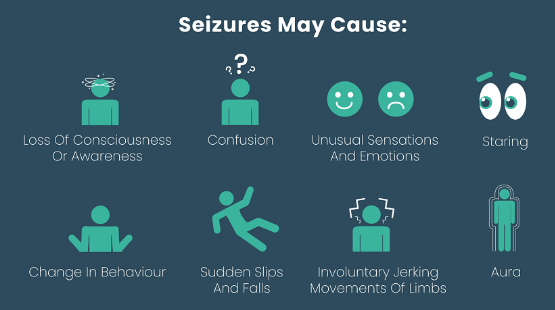 Ταξινόμηση
Α) Με βάση τους τύπους της επιληπτικής κρίσης
-Μερικές-Εστιακές Κρίσεις (Focal Seizures)

-Γενικευμένες Κρίσεις (Generalized Seizures)
Γ) Με βάση την ηλικία
-Νεογνική 
-Παιδιατρική 
-Επιληψία ενηλίκων
-Γηριατρική
Β) Με βάση την αιτία 
-Ιδιοπαθής 
-Δευτεροπαθής ή συμπτωματική 
-Κρυπτογενής
Αντιμετώπιση (1/4)
Α) Φαρμακευτική αγωγή
Ελέγχουν ικανοποιητικά την επιληψία
1ο Αντιεπιληπτικό φάρμακο ελέγχει 50% των περιπτώσεων
2ο Αντιεπιληπτικό φάρμακο ελέγχει άλλο 25% των περιπτώσεων
Το 10-20 % των ασθενών δεν καλύπτεται και καταφεύγει σε άλλες μεθόδους
Εάν διαγνωσθεί επιληψία, εξετάζεται ποιο ακριβώς είδος επιληψίας υφίσταται και ξεκινά η αντιμετώπιση.
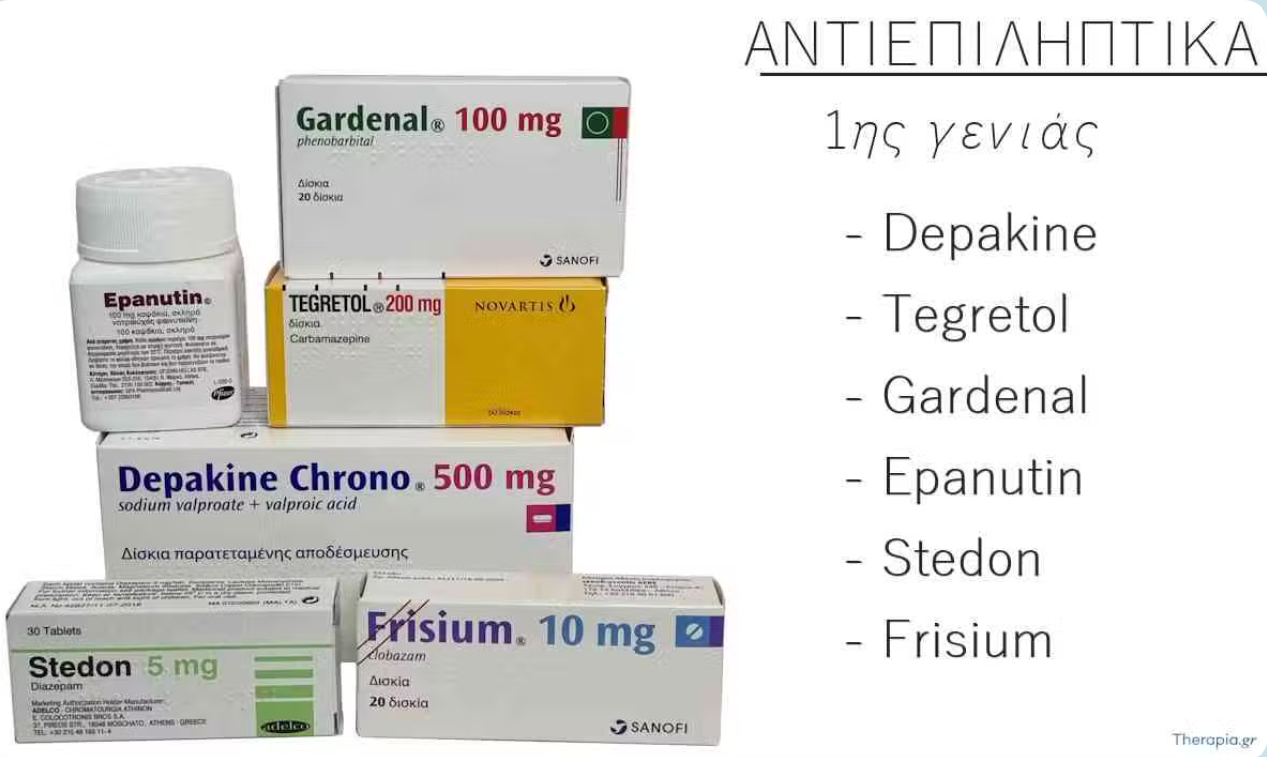 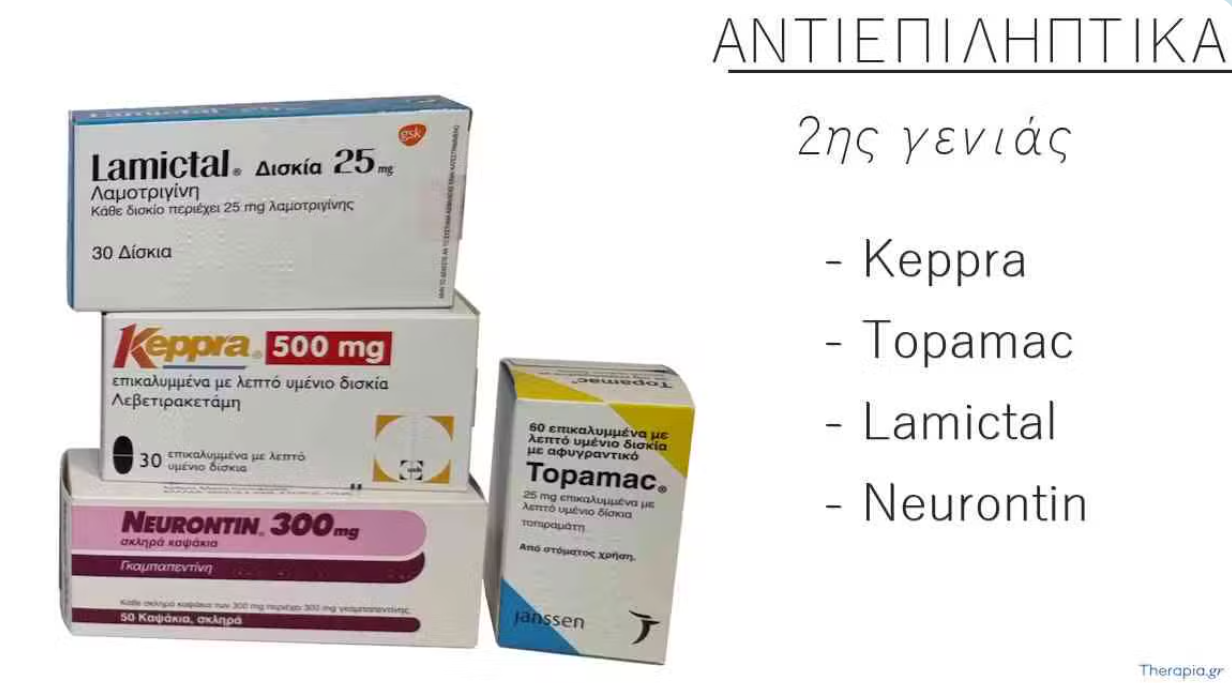 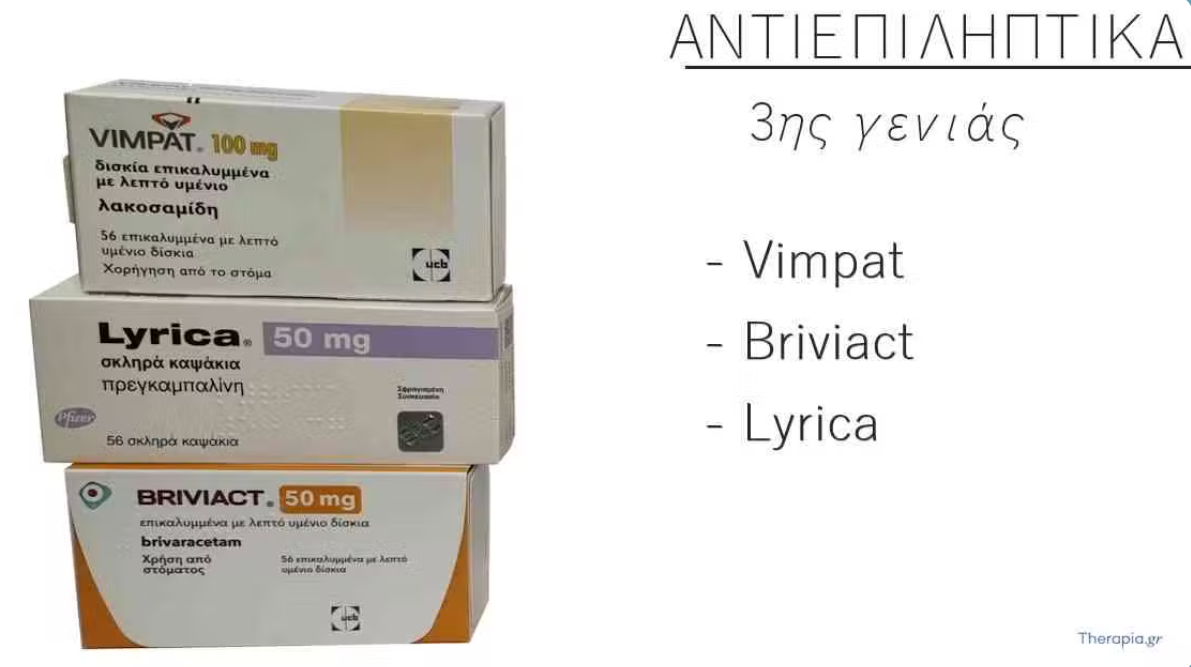 Αντιμετώπιση (2/4)
Β) Χειρουργική θεραπεία
Σε φαρμακοανθεκτική επιληψία
Επεμβάσεις Εκτομής ή Αποσύνδεσης
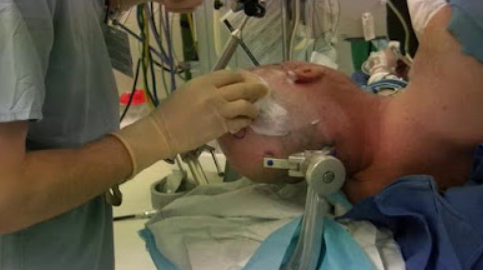 Αντιμετώπιση (3/4)
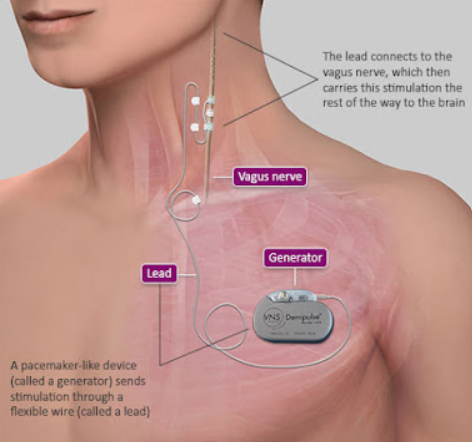 Γ) Διέγερση πνευμονογαστρικού νεύρου
Εμφύτευση μιας συσκευής που παρέχει ηλεκτρικούς παλμούς στο πνευμονογαστρικό νεύρο
Χρειάζεται δύο δερματικές τομές : 
Στον κρικοειδή χόνδρο (το ηλεκτρόδιο περιέλιγεται γύρω από το προπαρασκευμένο πνευμονογαστρικό νεύρο)
Στην υποκλείδιο περιοχή (για την εμφύτευση της συσκευής διεγέρτη)
Αντιμετώπιση (4/4)
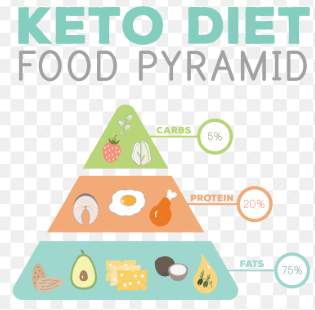 Δ) Ειδικές δίαιτες
Κυρίως κετογόνος διατροφή
Αποτελείται κυρίως από λίπη με ελάχιστους υδατάνθρακες
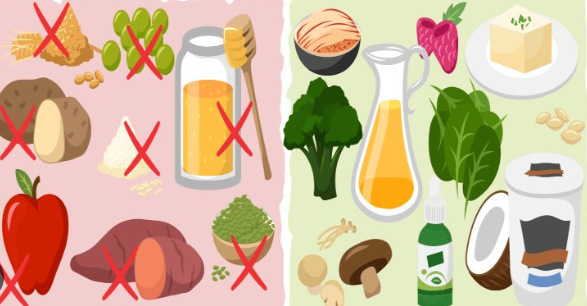 Επιληψία στη παιδική ηλικία
1% των παιδιών
Το 30-40% βελτίωση κρίσεων με κατάλληλη θεραπεία 
Η πρόγνωση ποικίλλει, (αυτισμός ή νοητική αναπηρία) λιγότερο ευνοϊκή πρόγνωση
Το 70% θα ελεγχθεί με φάρμακα
καλά ελεγχόμενη επιληψία = καλή σχολική απόδοση
σοβαρές μορφές επιληψίας = ειδική εκπαιδευτική υποστήριξη
Το 30-40% μαθησιακές δυσκολίες
φάρμακα επηρεάζουν γνωστικές λειτουργίες, μαθησιακή ικανότητα, δυσκολίες στην προσοχή και στη μνήμη, μειωμένες εκτελεστικές λειτουργίες (προγραμματισμό, εστίαση και επίλυση προβλημάτων)
Προβλήματα συμπεριφοράς σε παιδιά με επιληψία
Κύρια προβλήματα συμπεριφοράς 
Επιθετικότητα
Παρορμητικότητα
Άγχος
Κατάθλιψη
Δυσκολίες συγκέντρωσης 
Έλλειψη αυτοεκτίμησης
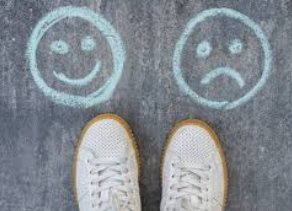 Κοινωνική εξέλιξη παιδιών με επιληψία
Παράγοντες που επηρεάζουν :
-Αλληλεπίδραση με τους συνομηλίκους
-Κοινωνική αποδοχή του περίγυρου
-Σχέσεις με την οικογένεια  
-Επίδραση των κρίσεων στην κοινωνική ζωή 

Τα παιδιά με επιληψία μπορεί να βιώσουν κοινωνική απομόνωση 
-εμφάνιση επιληπτικών κρίσεων σε δημόσιους χώρους 
-αίσθηση διαφορετικότητας 
-περιθωριοποίηση από τους άλλους 
-προκαταλήψεις και στίγμα (Η επιληψία συχνά παρερμηνεύεται ως ψυχική διαταραχή ή ως κάτι επικίνδυνο, γεγονός που οδηγεί σε αρνητικά στερεότυπα και φοβίες )

Η υποστήριξη από γονείς και εκπαιδευτικούς μπορεί να βοηθήσει στην ενίσχυση των κοινωνικών δεξιοτήτων και της αυτοεκτίμησης
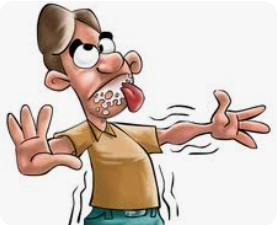 Καθημερινότητα- Ποιότητα ζωής παιδιών με επιληψία
Σωματική υγεία
-Παρενέργειες των φαρμάκων (ζάλη, κόπωση)
-Τραυματισμοί κατά τη διάρκεια των σπασμών
Ψυχική υγεία
-Ανησυχίες για την επόμενη κρίση
-Φόβος για κοινωνική απομόνωση και στίγμα
-Αυξημένα επίπεδα άγχους 
-Κατάθλιψη
Φυσική δραστηριότητα Σημαντική επίδραση προσφέροντας θετικά οφέλη
Αθλήματα που επιτρέπονται
Περπάτημα και Τρέξιμο                                  Κολύμπι: με επίβλεψη και συνοδεία                             Γιόγκα και Αερόμπικ                                    Ποδηλασία
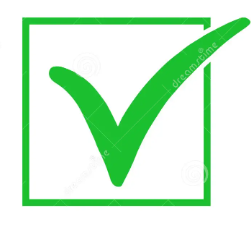 Αθλήματα που απαιτούν ειδική προσοχή ή πρέπει να αποφεύγονται 
Ποδόσφαιρο, μπάσκετ ράγκμπι
Αναρρίχηση 
Σκι 
Κολύμπι σε ανοιχτές θάλασσες ή λίμνες (χωρίς επίβλεψη ή σωστές προφυλάξεις)
Τηλεόραση και Βιντεοπαιχνίδια
Επηρεάζουν αρνητικά
Να περιορίζεται η διάρκεια έκθεσης
Ύπνος
Έλλειψη ή διακοπή του ύπνου επιδεινώνουν την επιληπτική δραστηριότητα
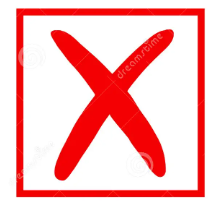 Πρώτες Βοήθειες για την επιληπτική κρίση
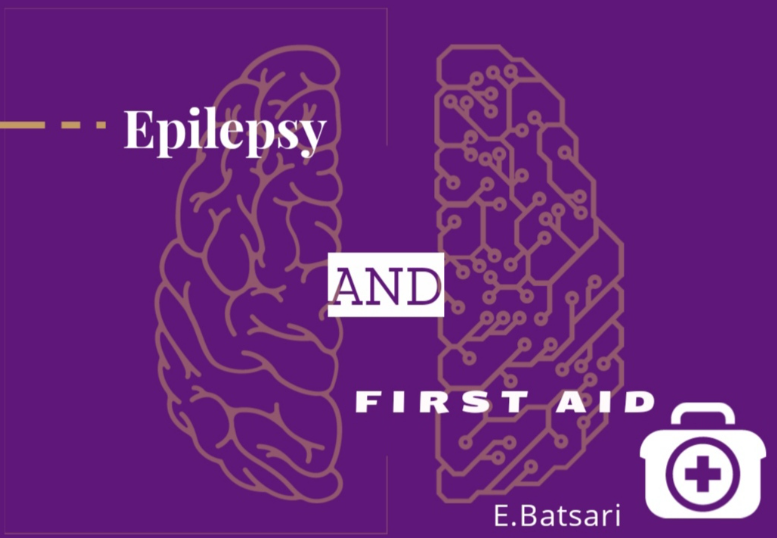 Α) Απλη διαχειριση επιληπτικησ κρισησ σε σχολικη μοναδα
1) Διατήρηση Ψυχραιμίας: 
Μένουμε ψύχραιμοι και φωνάζουμε κάποιον επιπλέον μαθητή ή εκπαιδευτικό σε περίπτωση που χρειαστούμε τη βοήθεια του
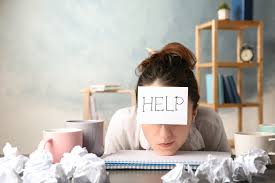 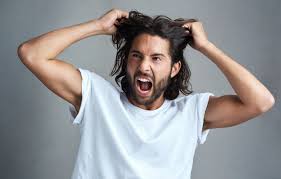 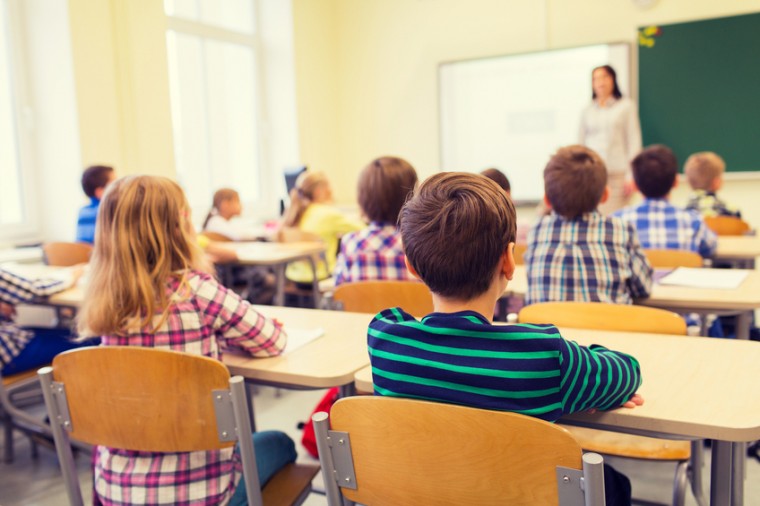 2) Χρονομέτρηση της Κρίσης
Με ένα ρολόι χρονομετρούμε τη διάρκεια της κρίσης και την καταγράφουμε
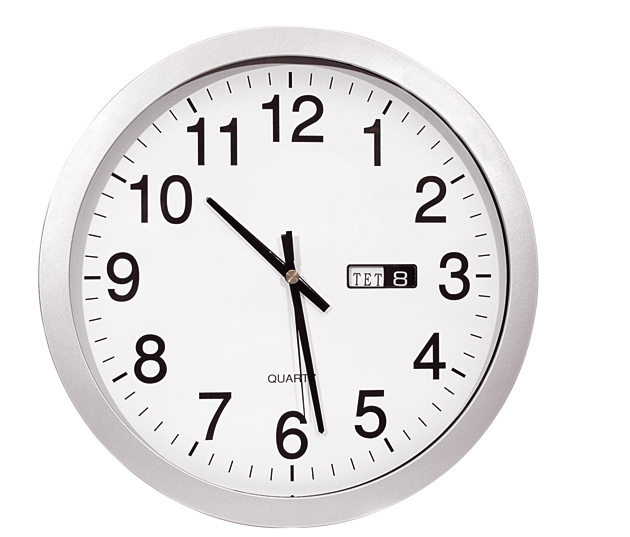 3) Προστασία από Τραυματισμούς – Εξασφάλιση άνεσης
Δεν μετακινούμε το άτομα και αφήνουμε να εξελιχθεί η κρίση
Αφαιρούμε οποιοδήποτε αντικείμενο υπάρχει γύρω από τον επιληπτικό μαθητή, που μπορεί να του προκαλέσει τραυματισμό. 
Βγάζουμε τα γυαλιά του εάν φοράει. 
Τοποθετούμε ένα μαλακό ρούχο ή μαξιλάρι κάτω από το κεφάλι του για να μειώσει τον κίνδυνο τραυματισμού. 
Χαλαρώνουμε τα ρούχα του
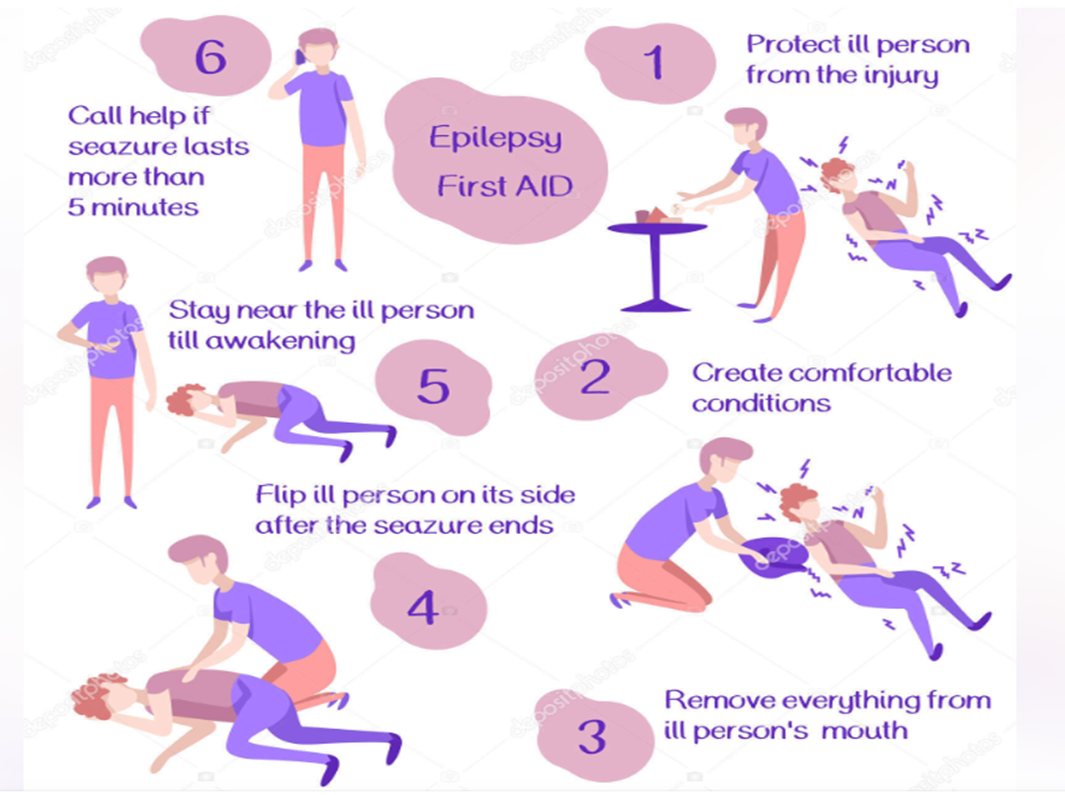 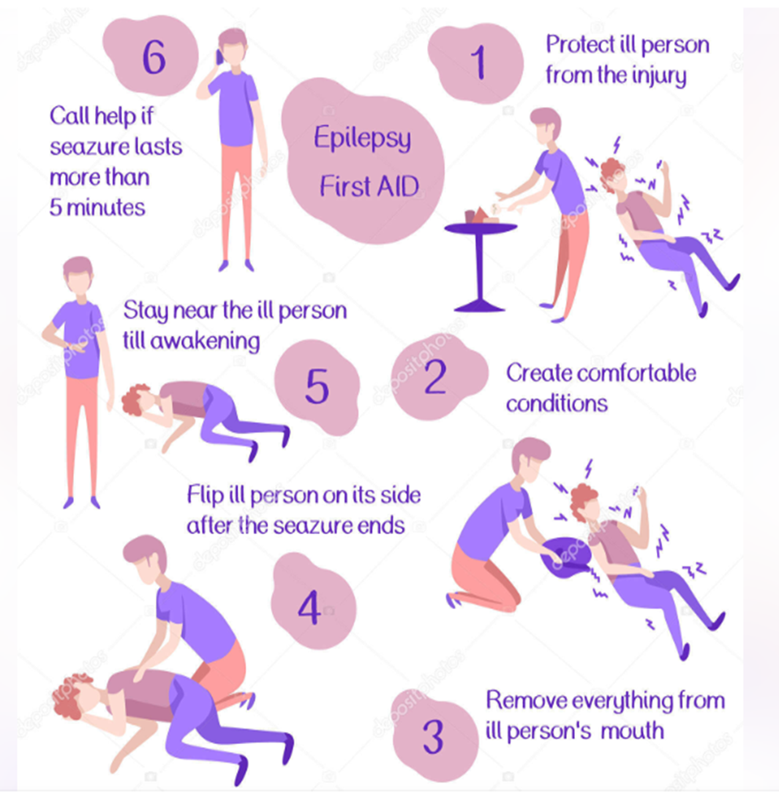 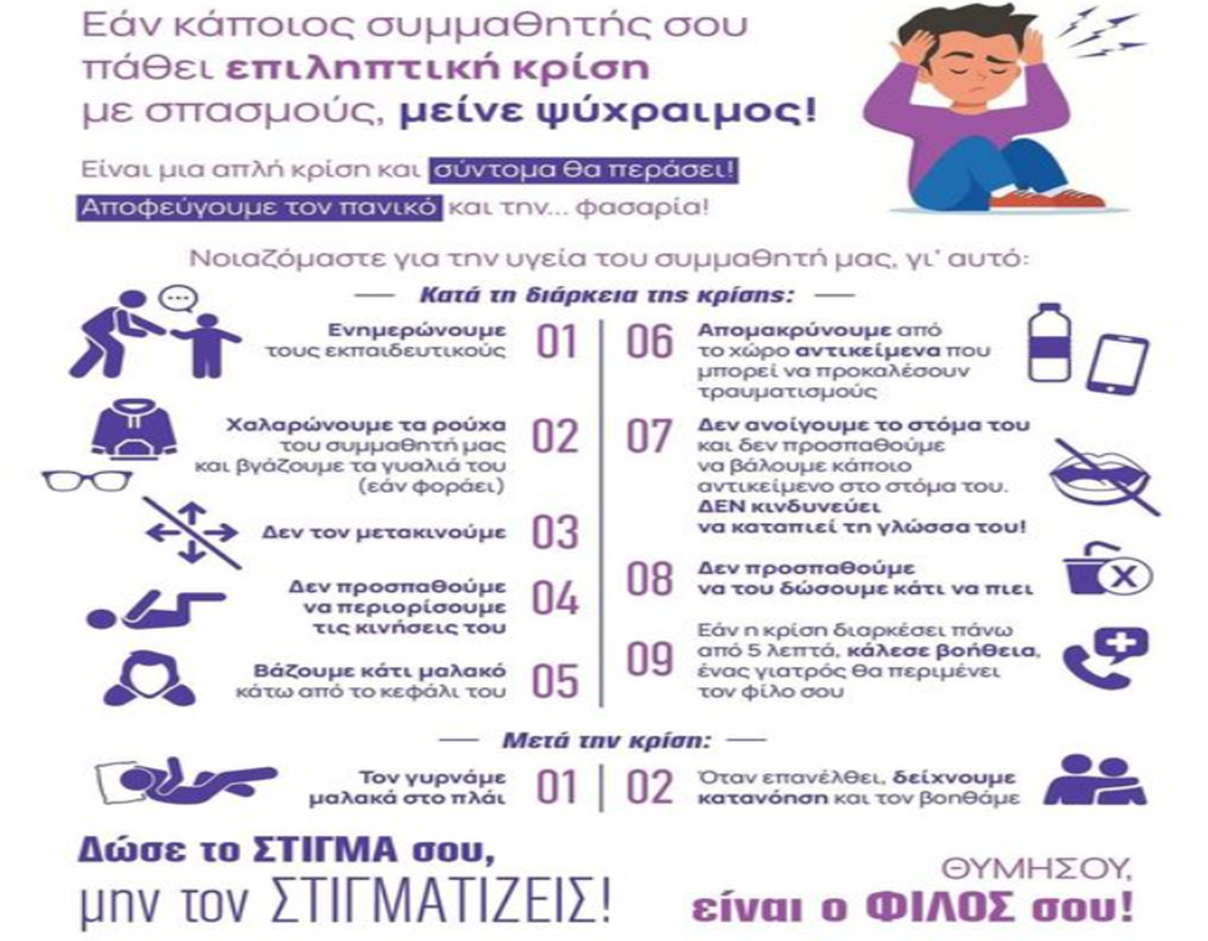 4) Θέση του Ασθενούς: 
Αφού ολοκληρωθεί η κρίση, το άτομο τοποθετείται σε πλάγια θέση ανάνηψης για να διατηρούνται ανοικτοί οι αεραγωγοί και να αποφεύγεται η τυχόν εισρόφηση εμεσμάτων
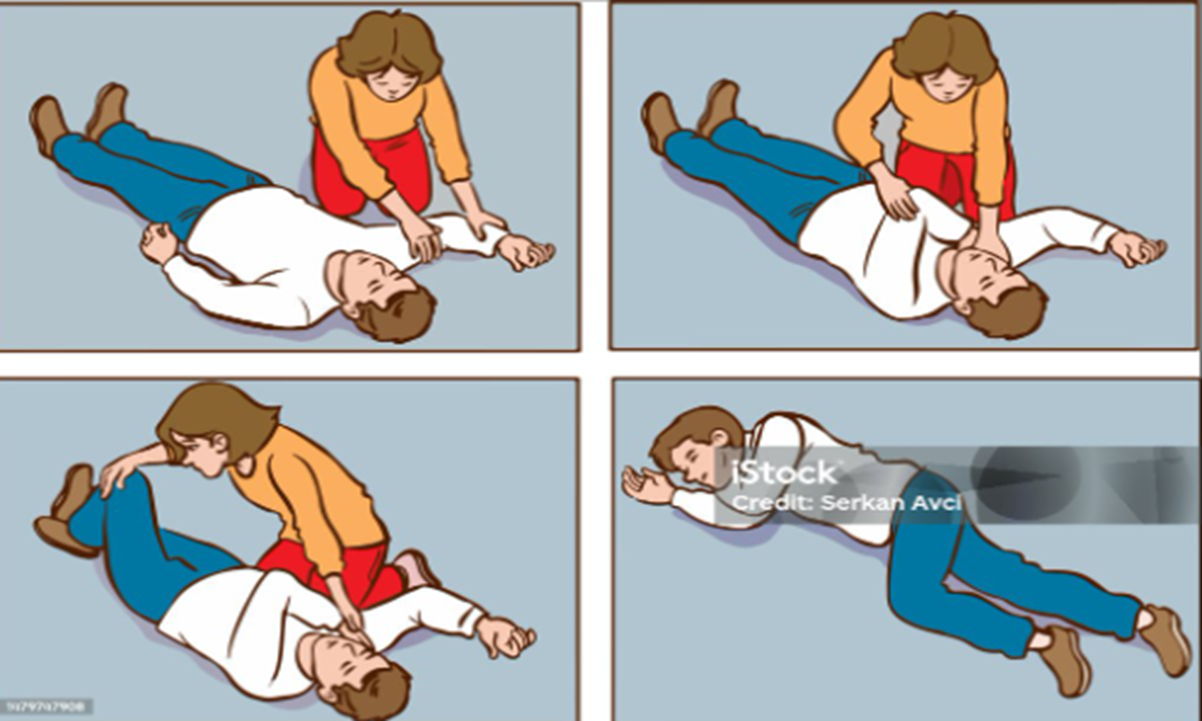 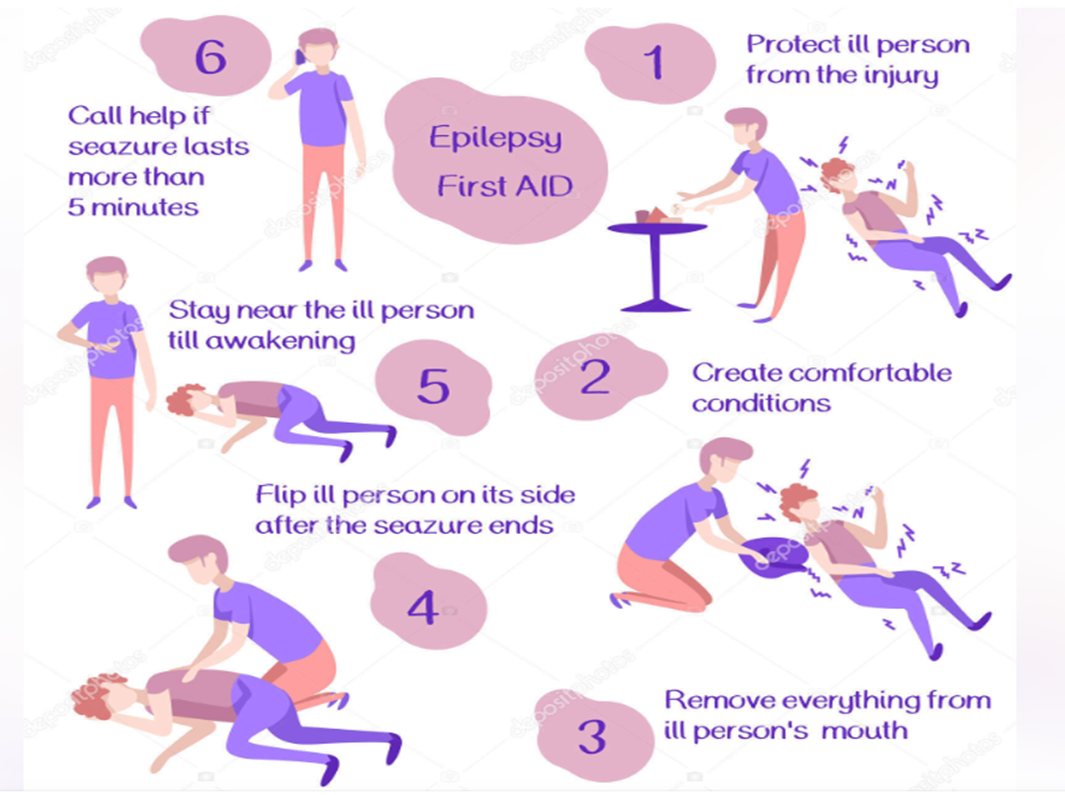 5) Καθαρισμός Σάλιου: 
Αν υπάρχει σάλιο γύρω από το στόμα του ασθενούς, καθαρίζεται με προσοχή, έτσι ώστε να αποφεύγεται η πιθανότητα ασφυξίας
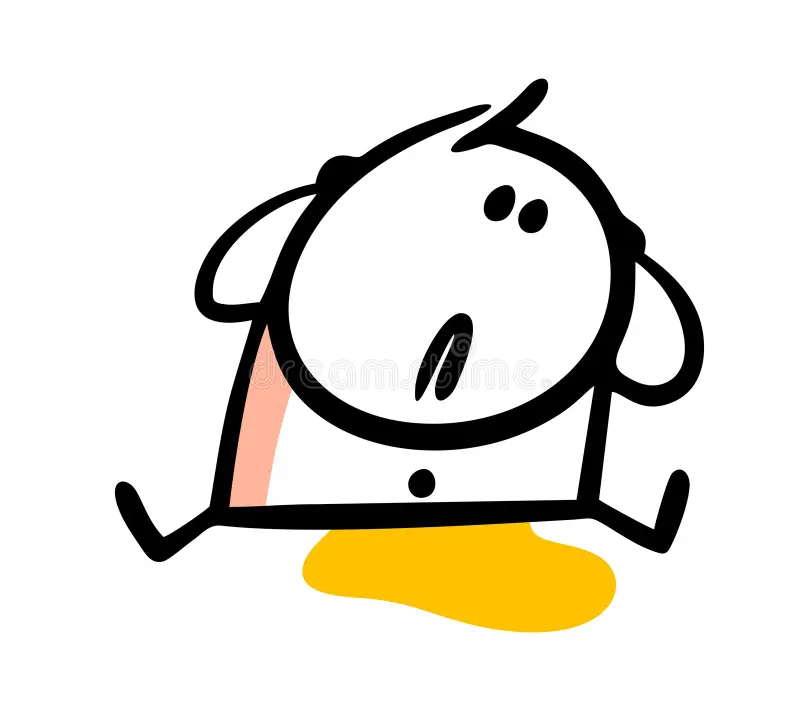 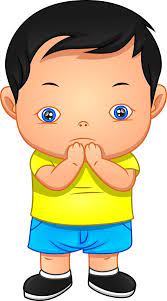 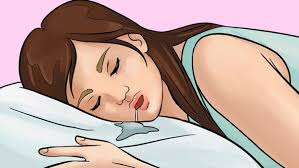 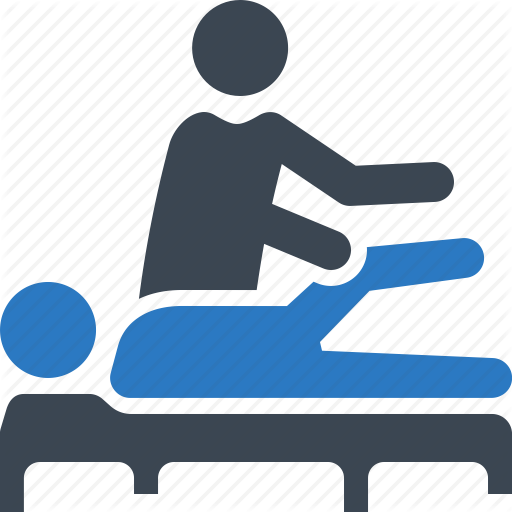 6)Παρακολούθηση και Υποστήριξη: 
Μετά την κρίση, πραγματοποιείται παραμονή κοντά στο άτομο για 15-20 λεπτά, έλεγχος της αναπνοής και του χρώματος του και προσπάθεια καθησυχασμού του. 
Γίνεται έλεγχος για τυχόν τραυματισμούς 
Παρακολούθηση της κατάστασής του, μέχρι να ανακτήσει πλήρως τις αισθήσεις του.
7) Ενημέρωση
Ενημερώνουμε τους γονείς του παιδιού, καταγράφουμε το περιστατικό
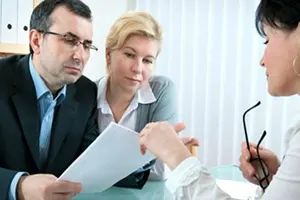 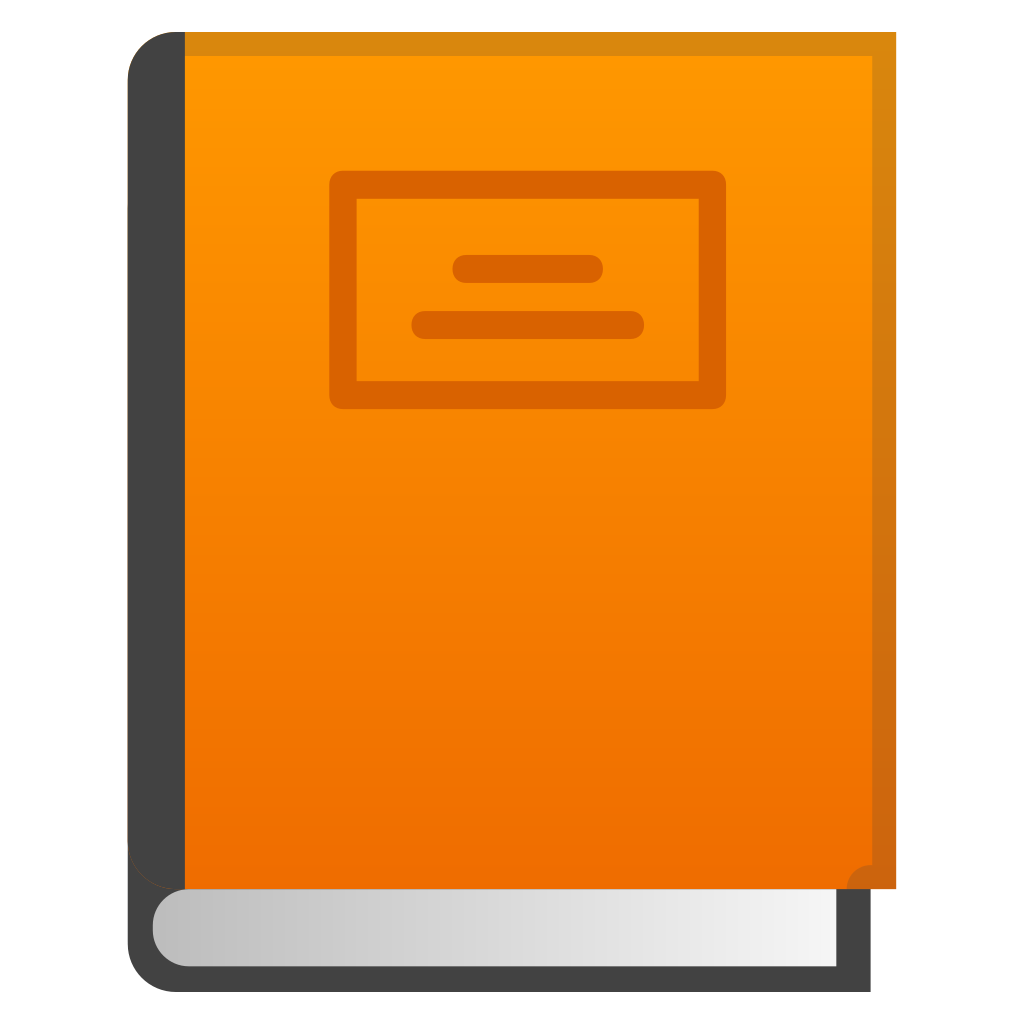 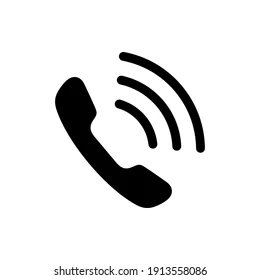 Β) Σύνθετη διαχείριση κρίσεων της επιληψίας σε σχολική μονάδα
Αν το επεισόδιο είναι >3 λεπτά και υπάρχει διαθέσιμο φάρμακο το χρησιμοποιούμε
Η δόση και η μεθοδολογία διαμορφώνεται από τις συνιστώμενες ιατρικές οδηγίες
Διαζεπάμη ως υπόθετο
Μιδαζολάμη στο μάγουλο

Αν το επεισόδιο είναι >5 λεπτά, καλούμε 166 🚑
ΠΡΟΣΟΧΗ! 
-Οι εκπαιδευτικοί δεν υποχρεούνται να έχουν τις απαραίτητες ιατρικές ή φαρμακευτικές γνώσεις, ώστε να συνεισφέρουν με εξειδικευμένες πράξεις (χορήγηση φαρμάκου από το στόμα, ή σε ενέσιμη μορφή) σε ειδικού τύπου ασθένειες των μαθητών (εφηβικός ζαχαρώδης διαβήτης, επιληπτικές κρίσεις κ.ά) αλλά και σε εποχιακές ιώσεις.
Η χορήγηση αντιεπιληπτικών φαρμάκων μπορεί να πραγματοποιηθεί από Σχολικούς Νοσηλευτές
Λανθασμενεσ- επικινδυνεσ ενεργειεσ
🚫 Μη μετακινείτε το άτομο κατά τη κρίση, μόνο εάν υπάρχει άμεσος κίνδυνος (δρόμος, σκάλα κτλ)
🚫 Μη συγκρατείτε το άτομο βίαια, μπλοκάροντας τους σπασμούς
🚫 Μην τοποθετείτε αντικείμενα ή τα δάκτυλα στο στόμα του
🚫 Μη δίνετε νερό ή φαγητό κατά τη διάρκεια της κρίσης
Νομοθεσία χορήγησης αντιεπιληπτικών φαρμάκων
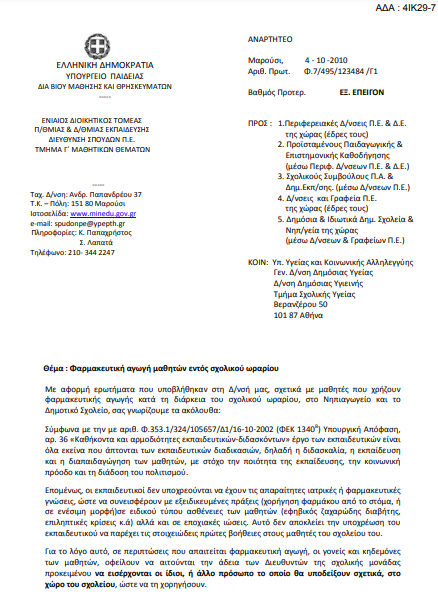 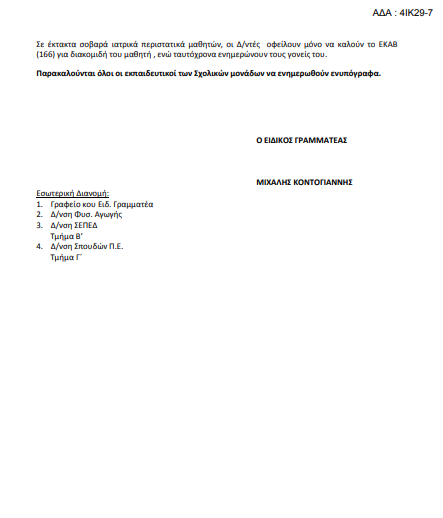 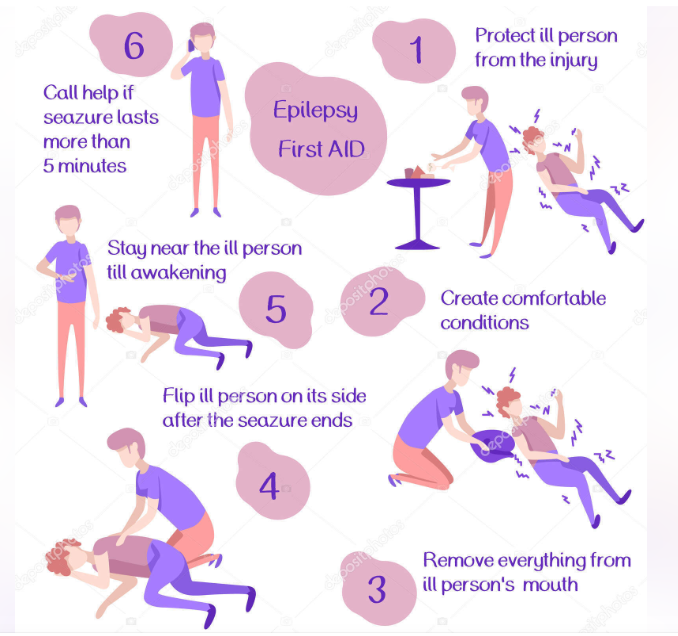 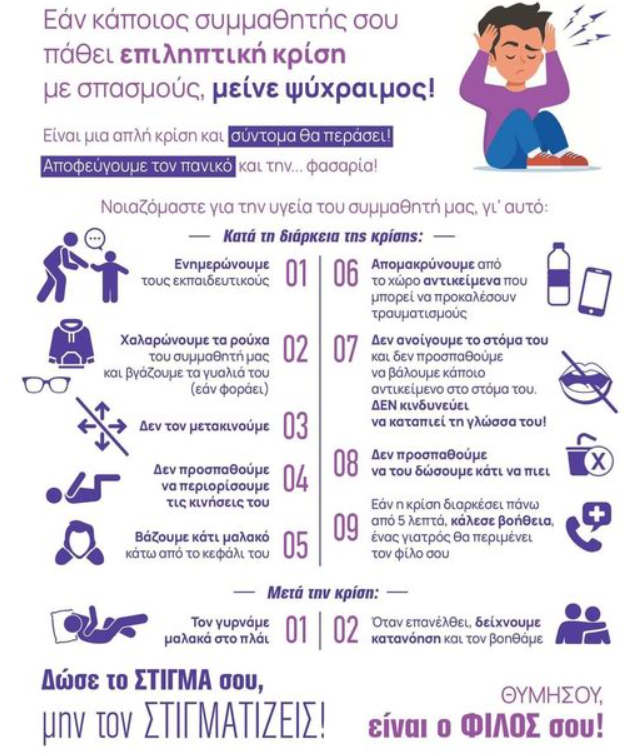 Συμπεράσματα
Η επιληψία : 
Είναι χρόνιο νόσημα
Δεν είναι ψυχική νόσος
Καταπολεμάται με φάρμακα, χειρουργική επέμβαση και διατροφή
Δεν αποτελεί εμπόδιο στο γάμο, την τεκνοποίηση και την καθημερινή εργασία
Άθληση βοηθάει, με προσοχή σε ποδόσφαιρο, πυγμαχία, σκι, κολύμβηση
Μερικές φορές μειώνει την ικανότητα μάθησης
Μερικές φορές δημιουργεί ψυχικές και συμπεριφορικές διαταραχές 
Η φαρμακευτική αγωγή μερικές φορές επηρεάζει τη μάθηση όχι τη συμπεριφορά
Προκαλεί στίγμα
Όταν δεν υπάρχουν σύνδρομα ή συννοσηρότητες, τα παιδιά με επιληψία θα πρέπει να αντιμετωπίζονται συμπεριφορικά και μαθησιακά όπως όλα τα υπόλοιπα.
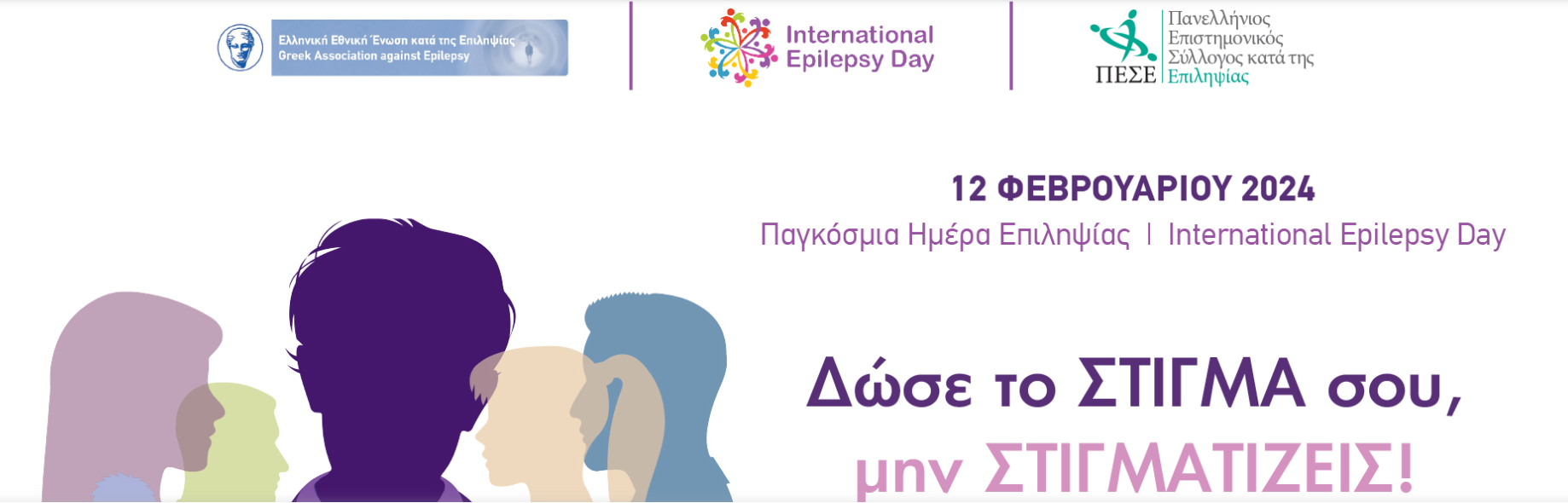 Σας ευχαριστώ για τη προσοχή σας!
Ερωτηματολόγιο
https://docs.google.com/forms/d/e/1FAIpQLSdYBJ-SvMx-F0qquUE4W8voHHjuteU-dAtgjjXgz7xbsXyhqg/viewform?usp=sf_link